Weather Together: Flooding – prepare your home
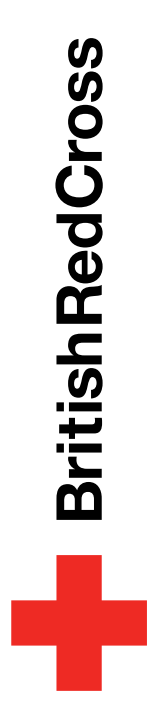 Weather Together: Flooding – prepare your home
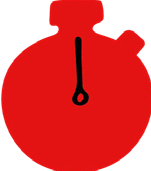 20 Minutes
Success criteria
Must identify ways to prepare for a flood at home.
Should explain how to respond to a flood alert.
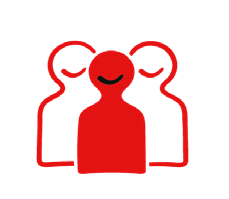 Whole group
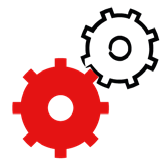 Game
Invite learners to take a pause [3].
Introduce the objective and big question [4,5].
Introduce the flood warning adventure game. Prompt learners to write a list of ways to prepare at home as they play the game [6].
Work through the game together as a group. Encourage learners to choose responses collaboratively [6-31].
Then, invite learners to review the list of ways to prepare and cope that they made while they played the game [32].
Refer back to the big question to review progress [33].
Apply your learning to prepare for and cope with a flood
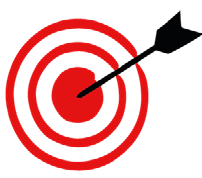 How to run the activity
What you need
Optional: laptops/tablets
Optional: print slide 32, one between 2 for learners to examine directly.
Divide learners into smaller groups to work through the game. They will need a tablet/laptop for this.
Ask learners to make notes on the Met Office weather warnings guide for yellow, amber and red warnings that they can refer to in the future. Do the same for flood alert, flood warning and severe flood warning.
Ways to adapt
England: PSHE, Language and literacy, Citizenship
Scotland: Health and wellbeing, Literacy
Wales: Health and Wellbeing, Languages, Literacy and Communication
Northern Ireland: Communication, Thinking skills and personal capabilities,
Language and literacy
Curriculum links
The British Red Cross Society © 2022 incorporated by Royal Charter 1908, is a charity registered in England and Wales (220949), Scotland (SC037738) and Isle of Man (0752)
[Speaker Notes: As Weather Together is about emergencies, it has the potential to affect learners who have been impacted by trauma in their lives. This trauma may have been related to an emergency event, or it may relate to something else. Careful consideration should be given before deciding to ask learners to share their personal feelings about past or future emergencies or traumas. If a learner brings up personal feelings, you could validate their feelings and then redirect them back to the discussion or activity.
Please always refer to your organisation’s safeguarding policy should you have any concerns about learner wellbeing.]
Screensaver
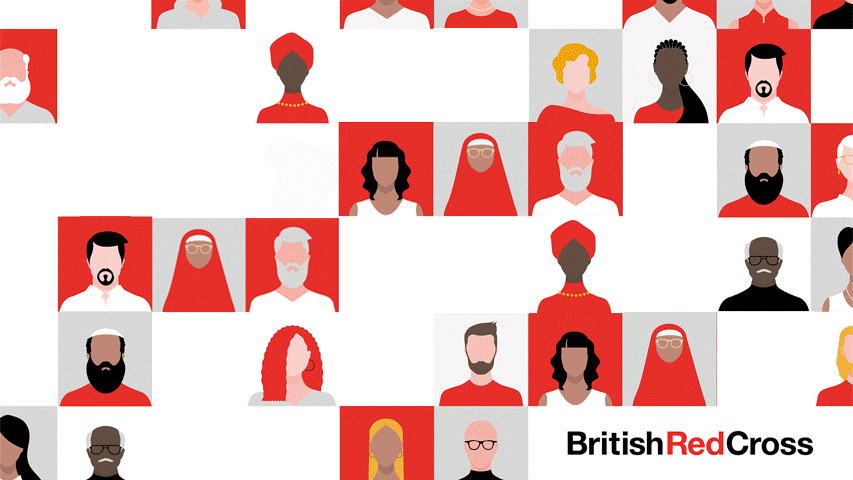 [Speaker Notes: This is a screen saver which you could use while settling the group.]
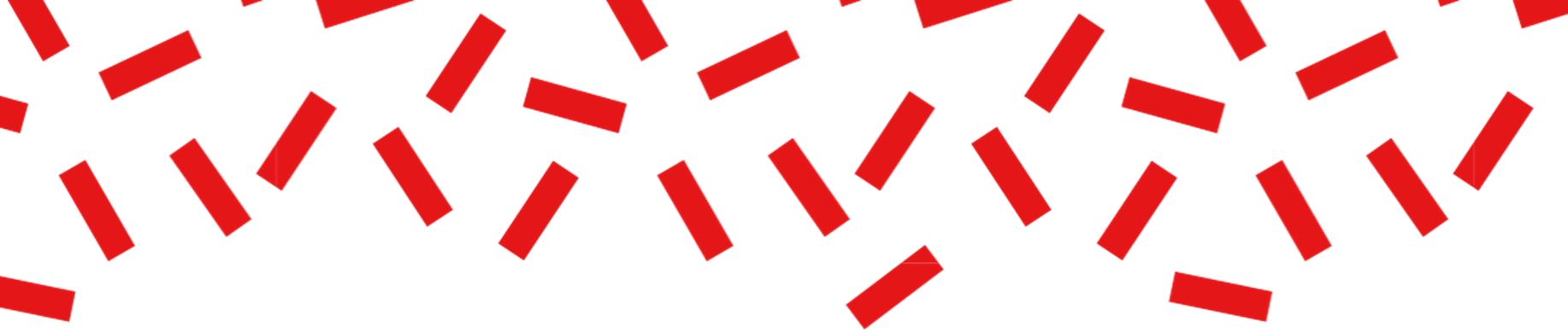 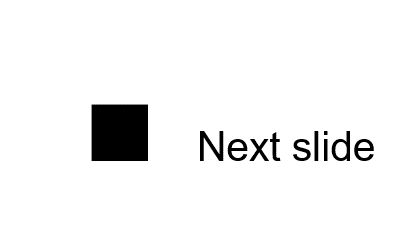 Pause
This is a three-minute calming activity.
Choose a colour for positive, relaxed feelings. 
Maybe yellow, for the warming sun and happiness.
Choose a colour for challenging feelings.
Maybe grey, for feeling tiredness.
Take a deep breath and imagine you’re breathing in the positive colour. Hold it in for a moment.
Then breathe out the challenging colour. Imagine you’re emptying this feeling out of your body.
Repeat a few times.
Take a pause colour breathing
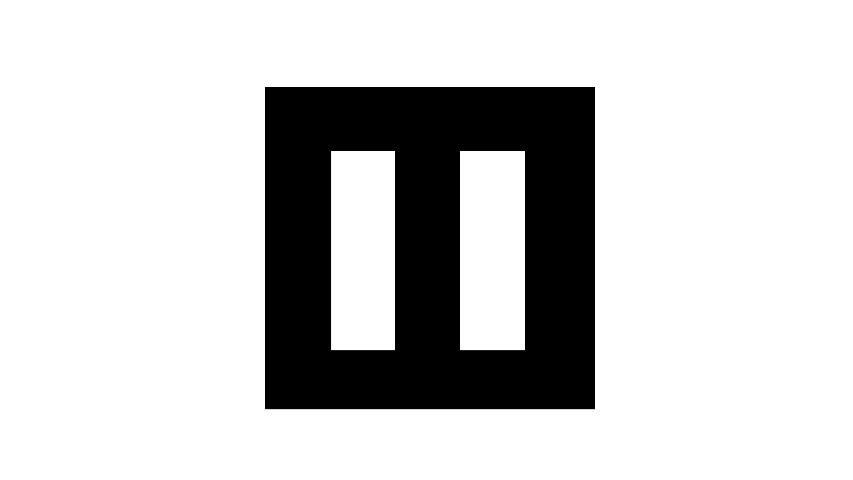 [Speaker Notes: Explain that it can be distressing to listen to other’s experience of the challenges they’re facing, especially if we have similar experiences and challenges. A way of coping with this is to take a pause. Remind learners this is a way of being kind to ourselves which is important. How our body feels matters.
Prompt learners to move through the steps.
You could invite learners to share, if they choose, how they found this breathing activity.​]
Objective
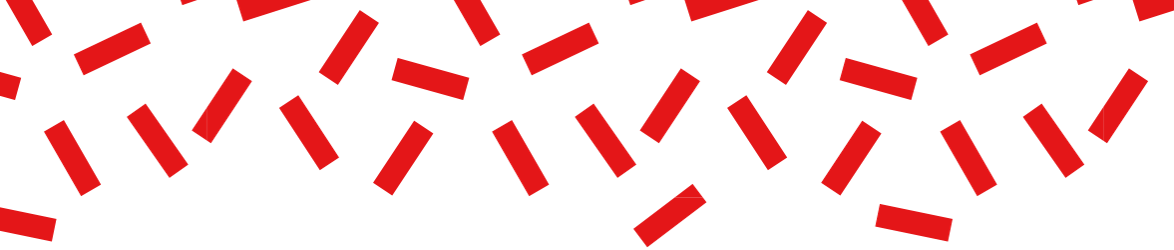 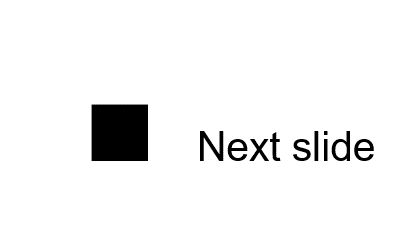 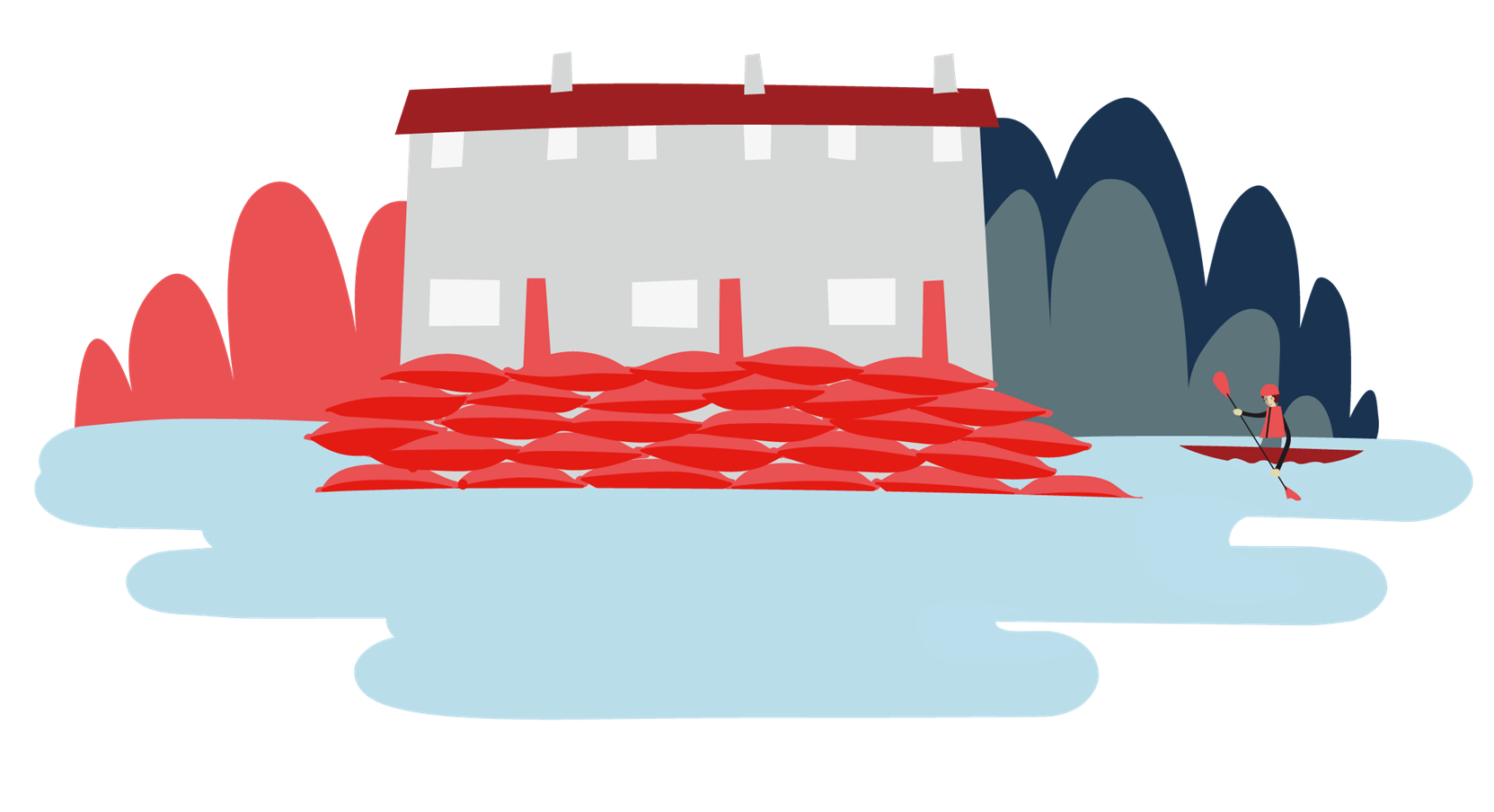 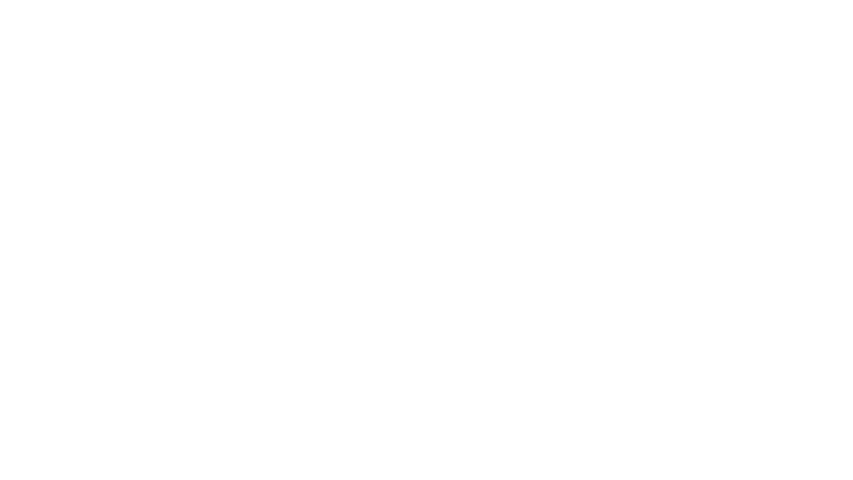 Welcome
Objective: Apply your learning to prepare for and cope with a flood.
To meet this objective, you’ll play the flood warning adventure game and identify all the ways to prepare a home.
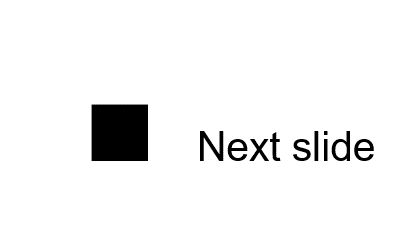 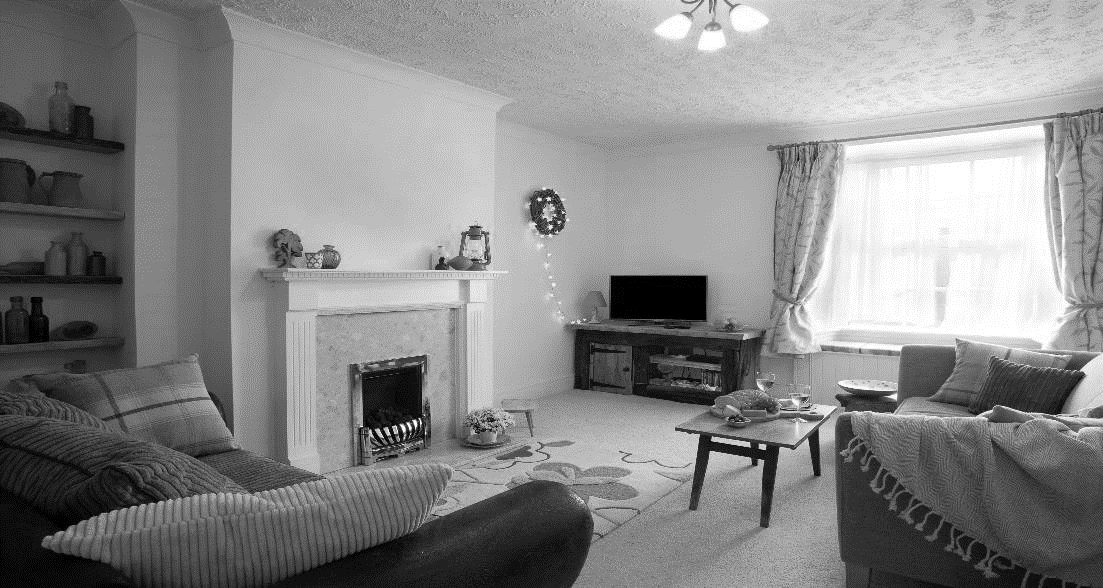 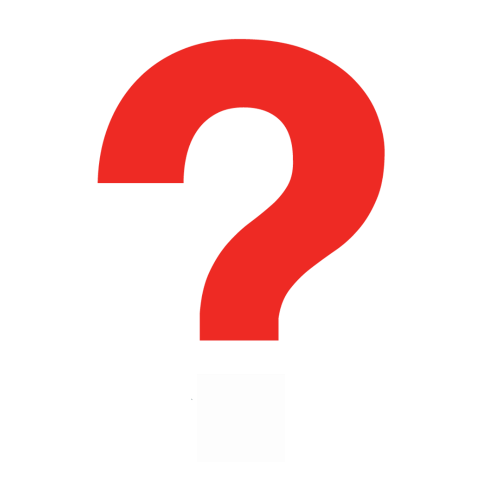 Big question
How can you prepare your home for a flood emergency?
[Speaker Notes: Big Questions are an assessment tool for educators and learners to demonstrate progress through an activity.​​
Share this slide with learners and give them a moment to reflect on the question.​​
Then, ask them to discuss with a partner before sharing their ideas with the group.​​
At this point in the activity, it is expected that learners may not have many ideas or know how to answer this question. ​​
The question will be reviewed at the end of the activity. This is an opportunity for learners to see how much progress they’ve made and how many more ideas they now have. ​​
​​]
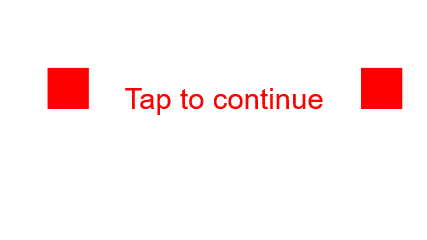 Play the flood warning adventure game
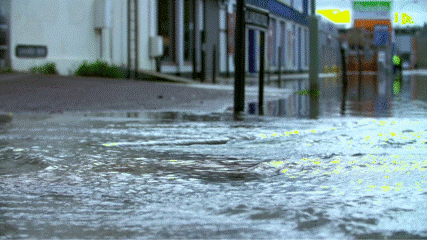 Game
Read the story and choose a response.
As you play the game, you’ll learn about ways to prepare and cope with a flood.
As you play the game, write a list of ways to prepare and cope with flooding.
See if you can find them all!
[Speaker Notes: Ensure you are using full-screen view.]
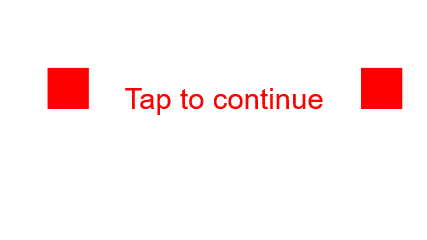 Zara lives in a ground floor flat with her dad.
Meet Zara.
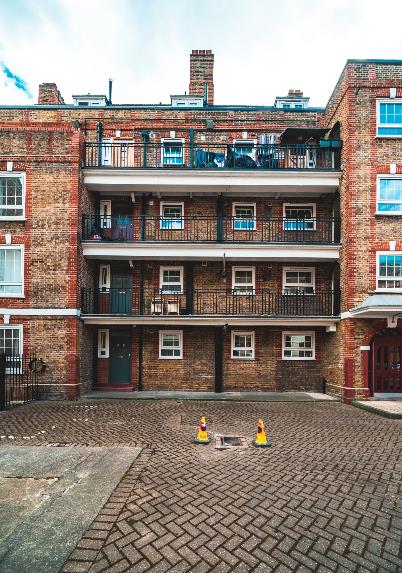 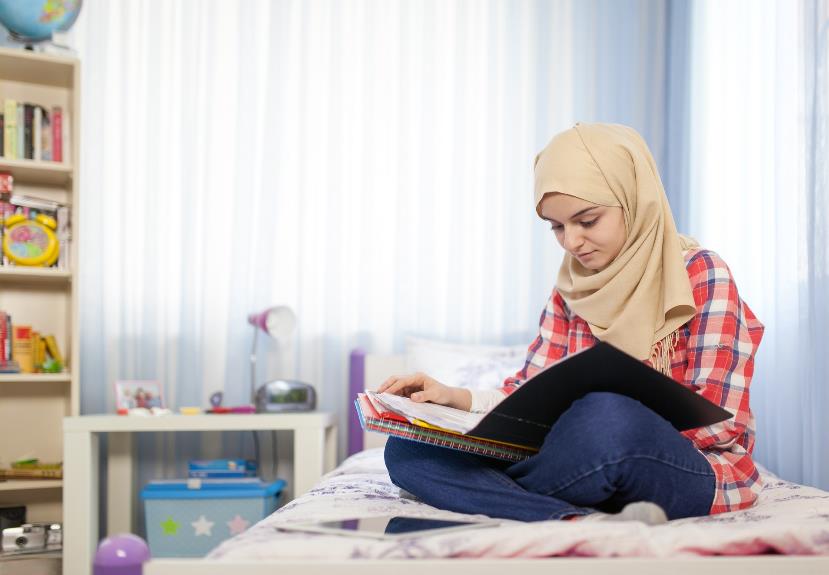 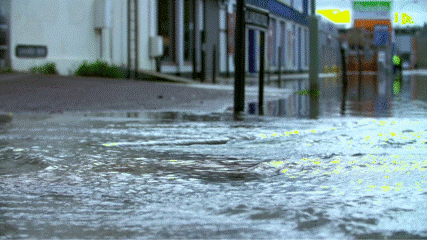 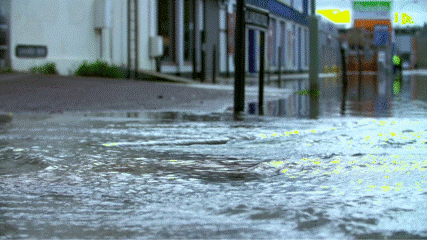 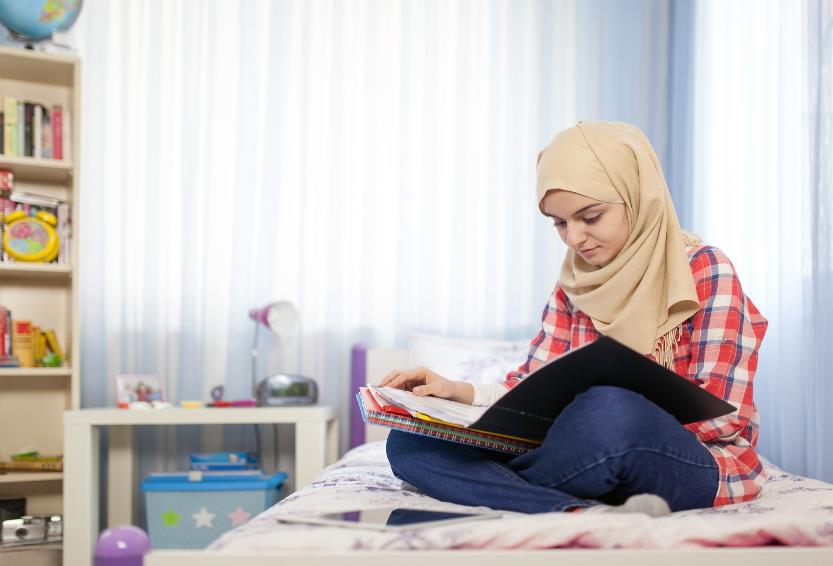 Game
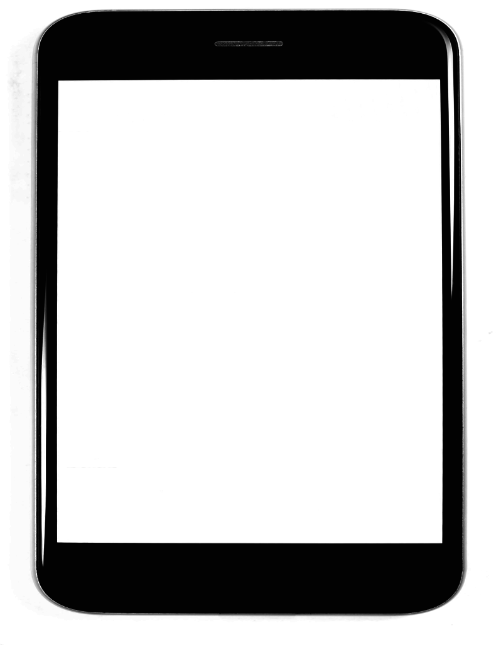 A notification pops up on Zara's tablet saying:
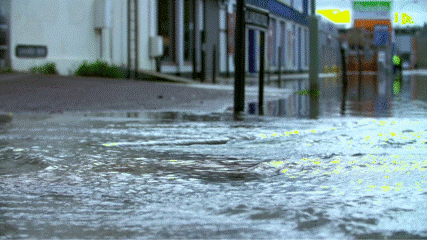 Game
Heavy rains are due for the next 3 days. Flood warnings are in place across the region.
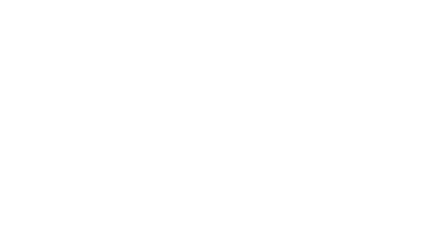 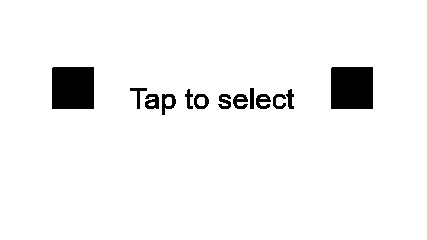 Zara uses her tablet to learn about the flood warning.
Zara asks her dad what the flood warning means.
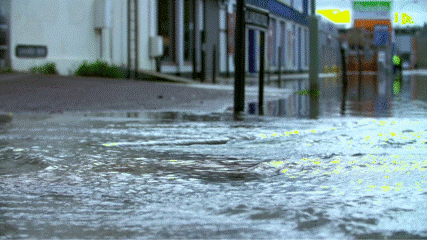 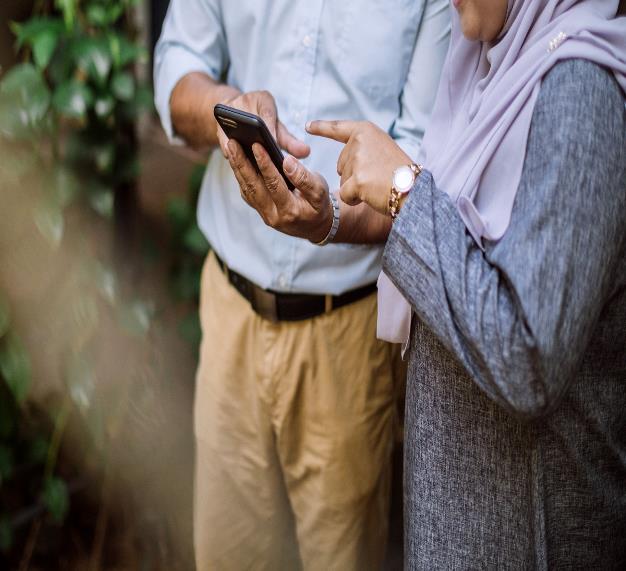 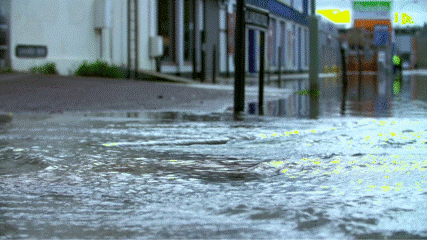 Game
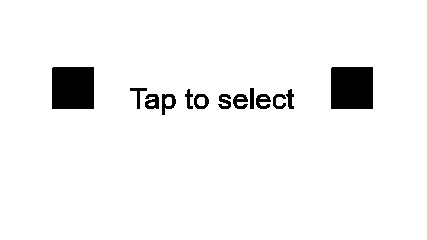 Zara’s dad isn’t sure either but does feel concerned. He suggests they look online together.
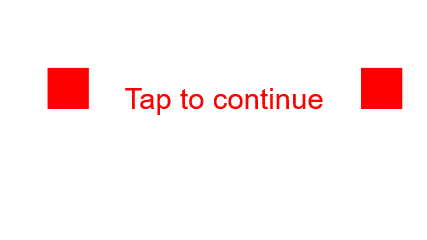 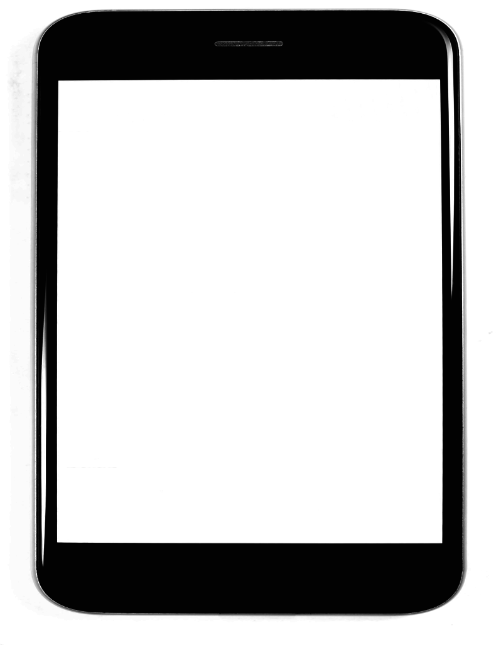 The government’s website has a ‘flood warning’ for their area. So, Zara and her dad research what the three flood warnings mean, together.
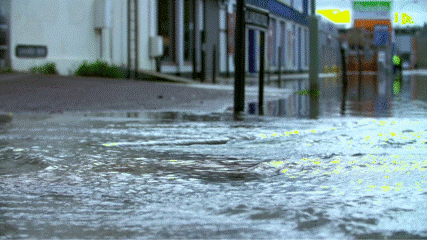 Zara’s dad isn’t sure either but does feel concerned. He suggests they look online together.

Continue
Game
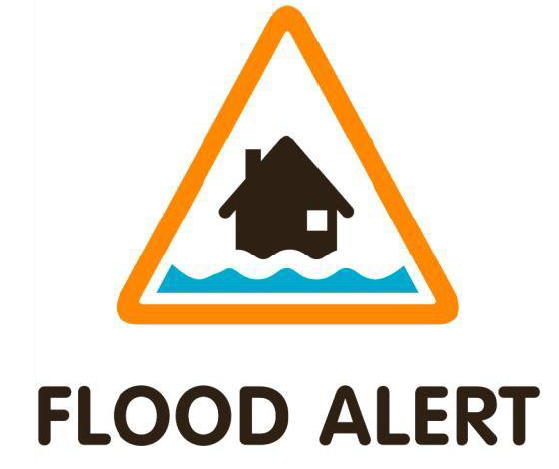 Flooding is expected. 
Immediate action required.
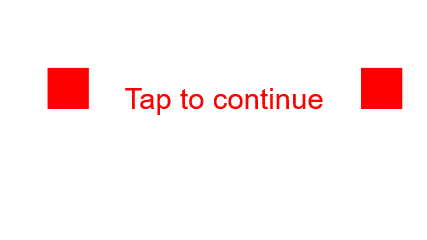 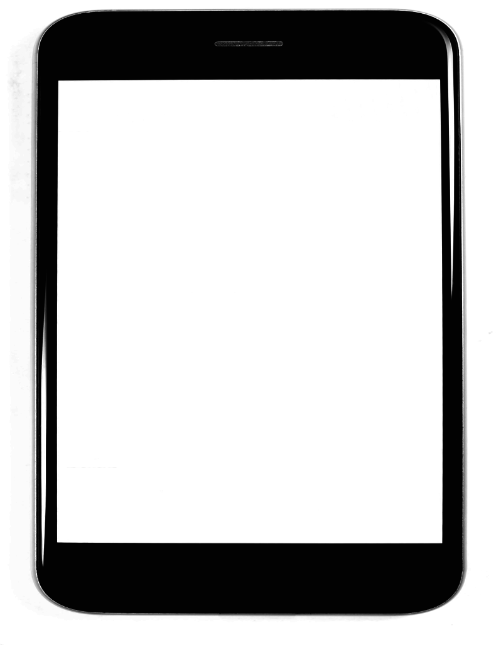 This is the lowest level of warning. It says fields, land and car parks could be flooded. Minor roads could be affected. Farmland could be flooded. There is likely to be spray and large waves at the coast. Prepare yourself for flooding.
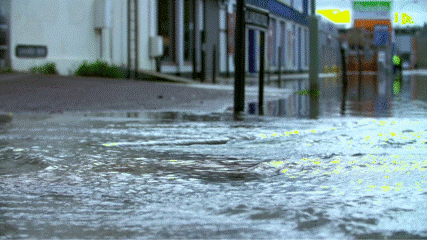 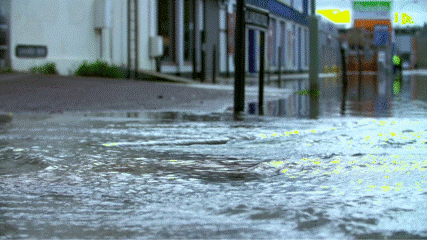 Zara’s dad isn’t sure either but does feel concerned. He suggests they look online together.

Continue
Game
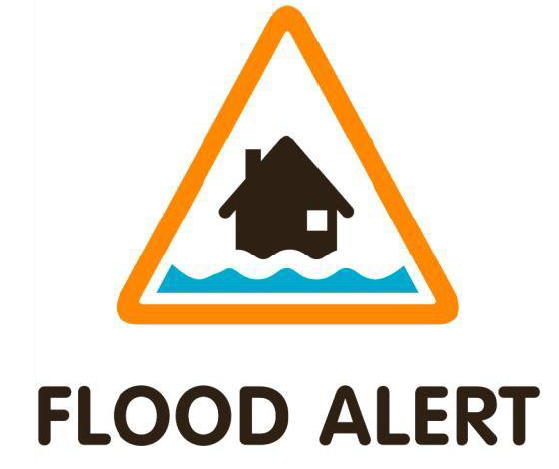 FLOOD ALERT
Flooding is possible. 
Be prepared
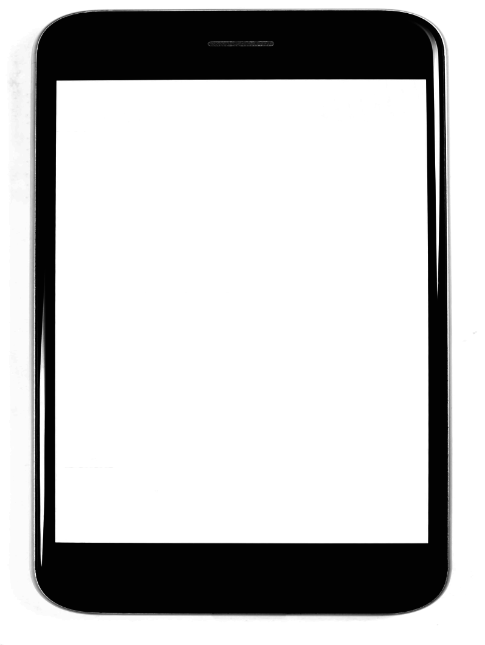 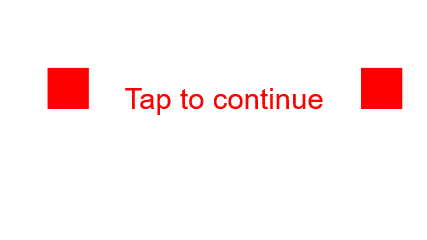 Flooding of homes and businesses. Railways and roads flooded. Large waves and spray at the coast. Major tourist and recreational locations flooded. Protect yourself and help others.
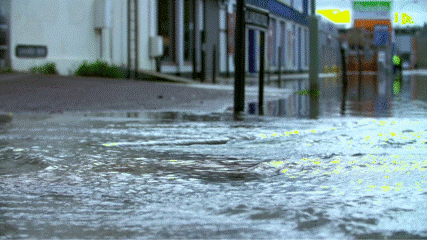 Zara’s dad isn’t sure either but does feel concerned. He suggests they look online together.

Continue
Game
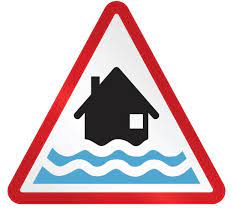 FLOOD WARNING
Flooding is expected. 
Immediate action required.
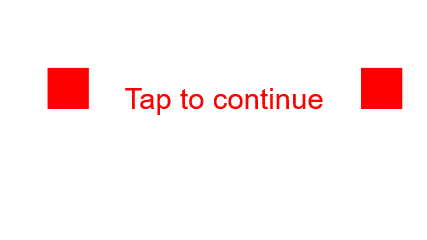 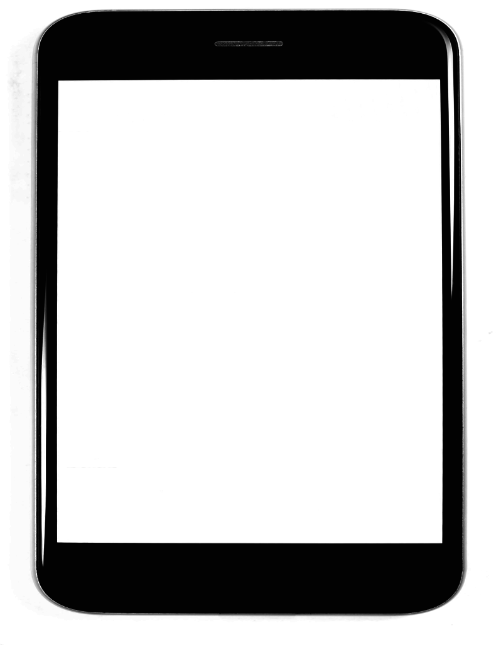 This is the highest level of warning. Deep and fast flowing water containing debris. Buildings may collapse. Communities isolated by flood waters. Large numbers of evacuees and military support required. Get to a safe space and be ready to evacuate.
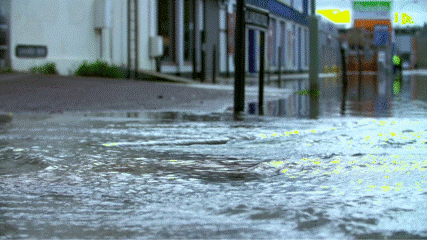 Zara’s dad isn’t sure either but does feel concerned. He suggests they look online together.

Continue
Game
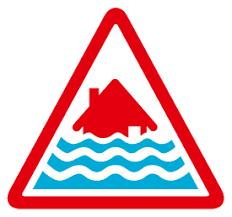 SEVERE FLOOD WARNING
Severe flooding.
Danger to life.
Game
The flood warning says people should take action to be prepared for flooding.
She has already put together a bug out bag to grab if they need to leave their house quickly.
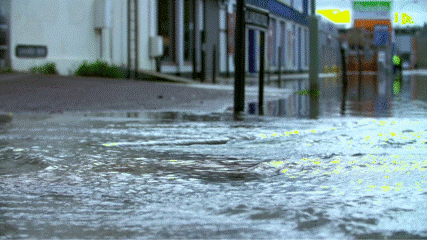 After working through the Weather Together toolkit, Zara knows it is important to be prepared for flooding.
She starts thinking about what else they need to do.
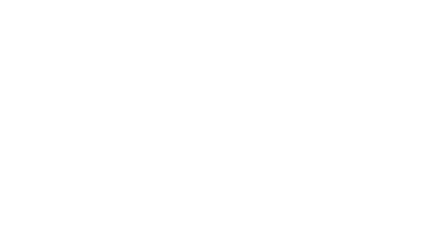 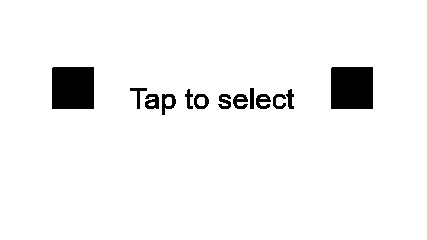 Nothing, Zara has her grab bag ready and her dad will sort the rest.
Zara moves valuables to somewhere safe.
What does she do next?
Game
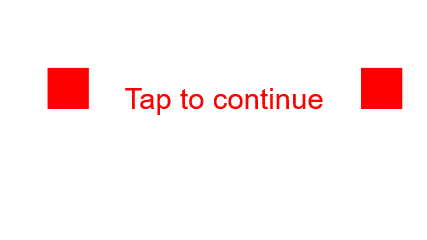 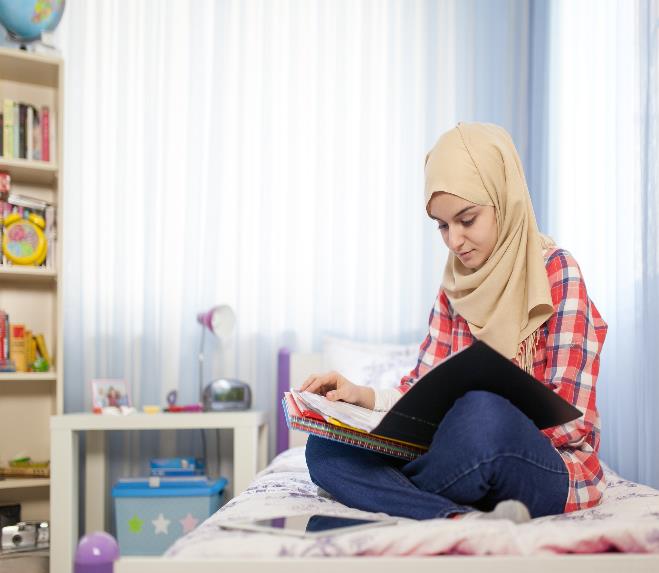 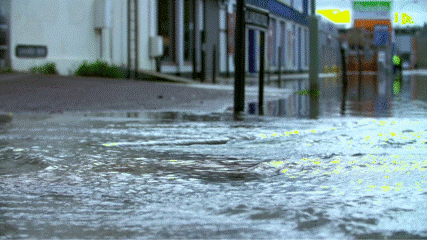 Zara thinks about this some more…
It occurs to her that her dad has a lot of other things on his mind and might need her help..
So she tries to think of what else she needs to do.
Game
The most precious things are moved to the highest places.
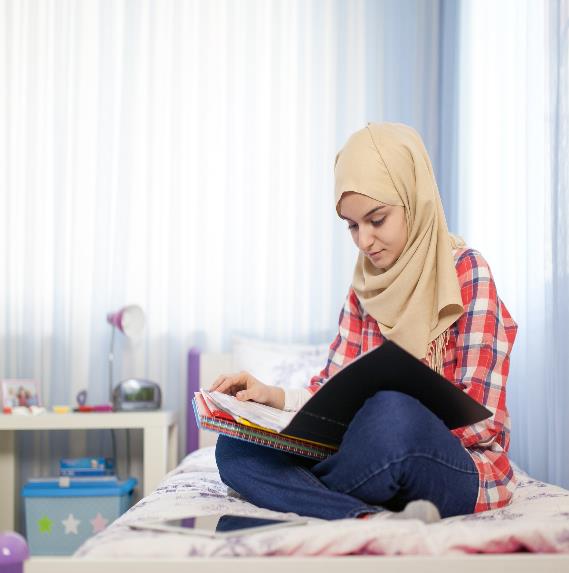 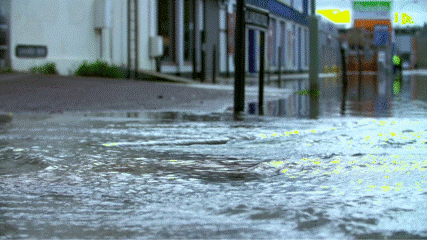 Zara moves things around in her room.
She moves everything that is stored on the floor or low down onto shelves, her chair and desk.
This way, if flood waters come into her house, these things will be safer..
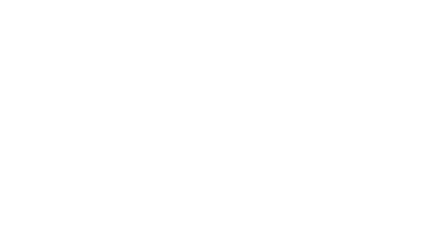 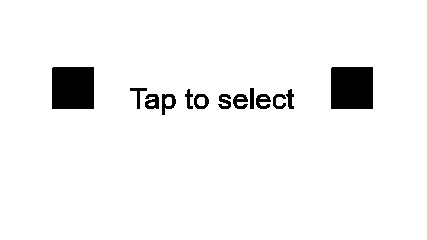 Zara takes photos of each room in her house.
Then, she goes and helps her dad do the same around the flat.
Zara decides to scroll through her tablet for a while.
What does she do next?
Game
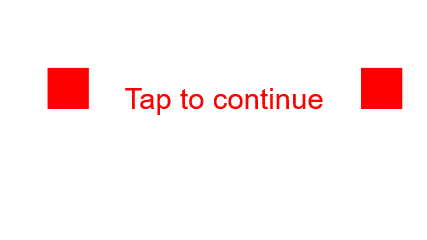 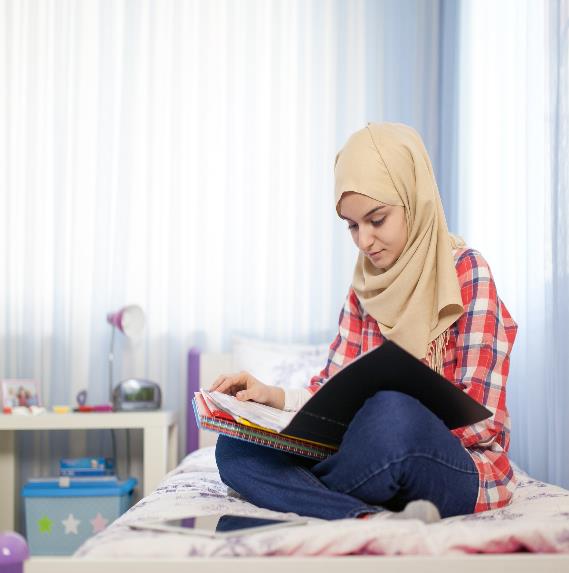 Zara starts to scroll through her tablet and enjoys the distraction from her worry about the flooding.
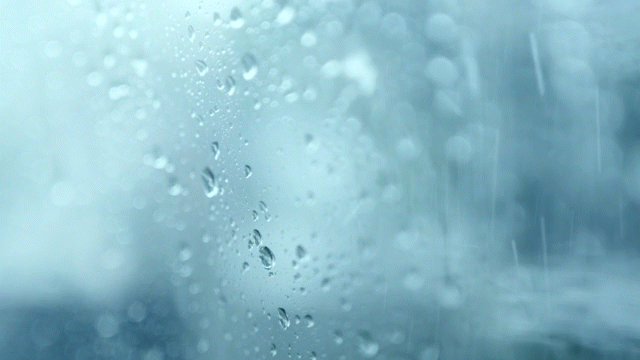 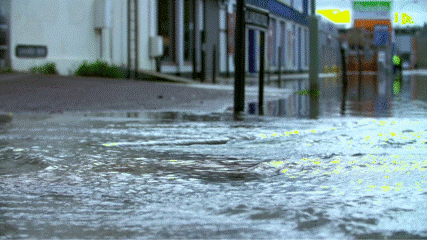 But the rain and wind hitting her window means that she can’t stay distracted for long..
Game
Zara checks with her dad, then takes detailed photos of every room.
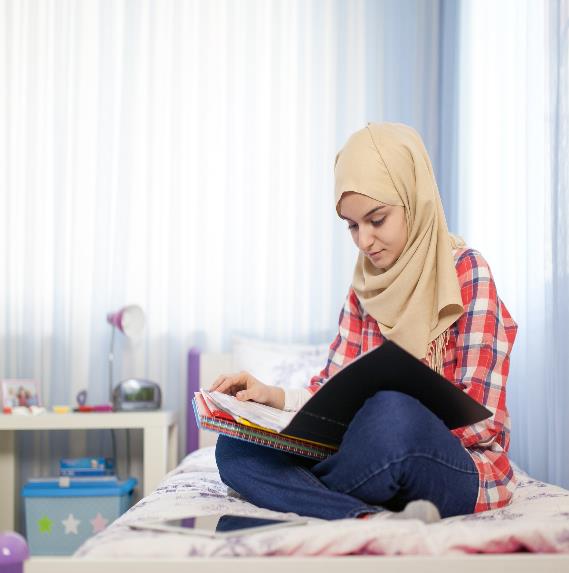 Zara knows that it is important to take photos of the house because if it is damaged by flood waters, the photos can be used as evidence of what they had.
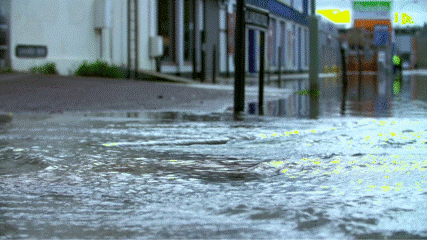 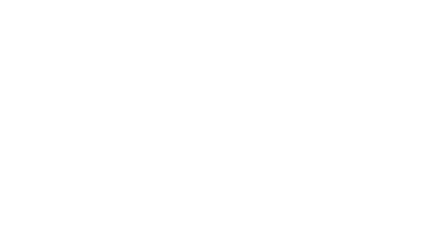 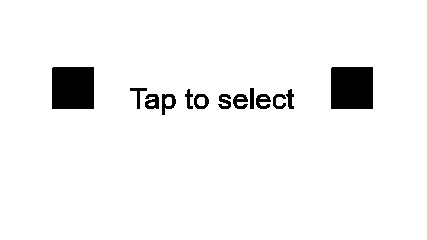 They can show the photos to the insurance company as proof.
Zara asks her dad if he knows how to switch off the electricity and gas.
Zara has a snack and drink with her dad.
What does she do next?
Game
They were worried at first but are feeling calmer now because they’ve talked, shared their feelings and taken some actions to protect their home.
Zara and her dad take a break and have a drink together.
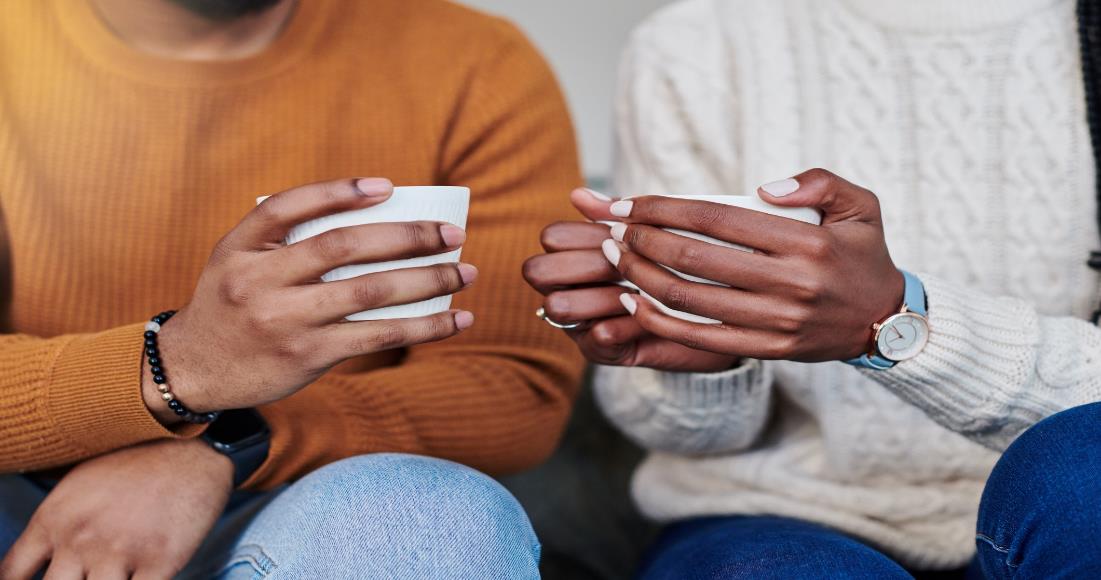 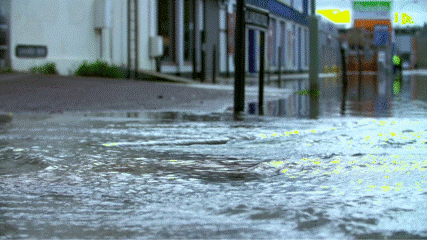 They talk through how they are feeling.
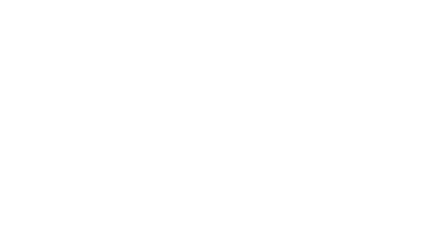 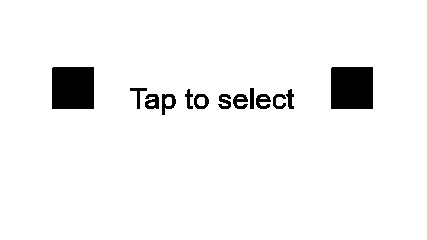 Zara asks about the electricity and gas supplies.
What does she do next?
Zara tries another way of feeling calm.
Game
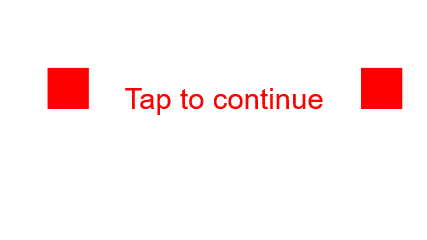 When she breathes out, she imagines all the red worry leaving her body.
Zara tries colour breathing. Zara chooses purple for calmness and red for worry. She takes deep and slow breaths.
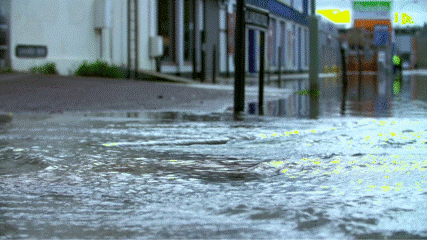 She feels more able to help her dad again now and asks him about the electricity and gas supplies.
She does this for a few minutes.
When she breathes in, she imagines purple flowing into her body, filling her with calmness.
Then, she notices how her body is feeling.
Game
If gas equipment is flooded it may be unsafe to use.
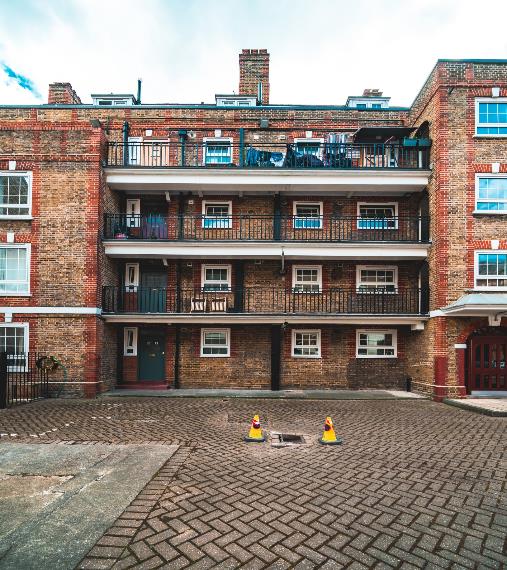 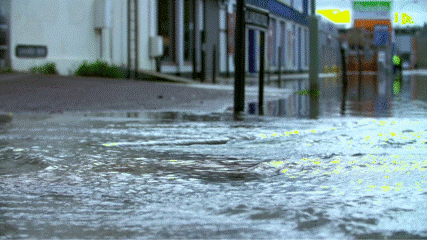 Zara knows that it is important to switch off the gas and electricity supply to her house in case of flooding..
Zara asks her dad to check he knows how to turn them off.
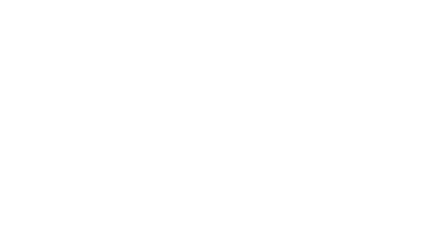 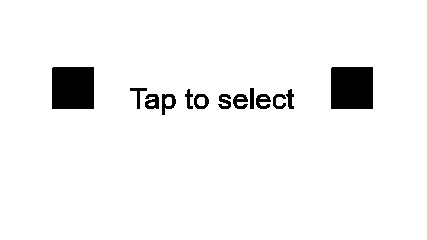 Water conducts electricity so it could cause an electric shock.
Zara messages her friend
What does she do next?
Zara asks her dad about their car.
Game
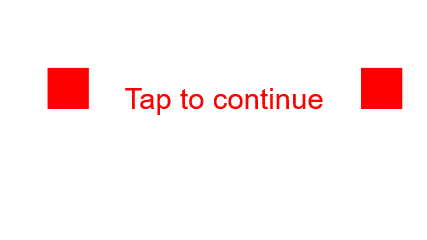 Zara asks her if she is doing anything to prepare in case there’s a flood.
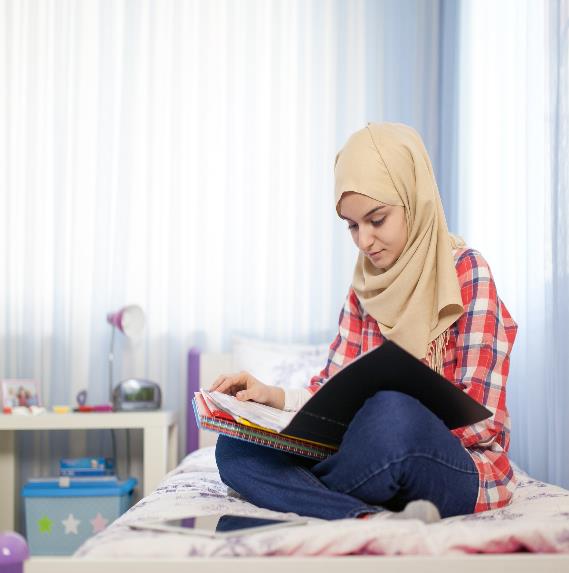 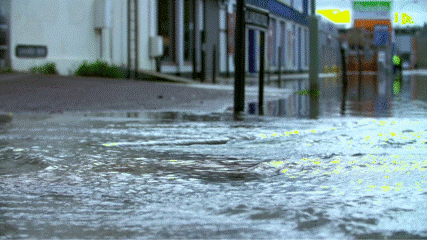 Zara sends a message to her friend to ask how she’s is doing.
Her friend says she’s bored because she doesn't want to go out in the rain and they have to look after her little sister who is annoying.
Zara sends a link to the flood alerts page.
Zara’s friend says they hadn’t seen this but now they’ll go and ask their carer about what they can do.
Game
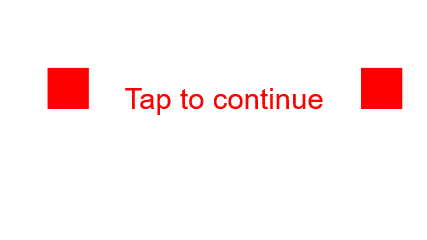 Flood waters could damage the car.
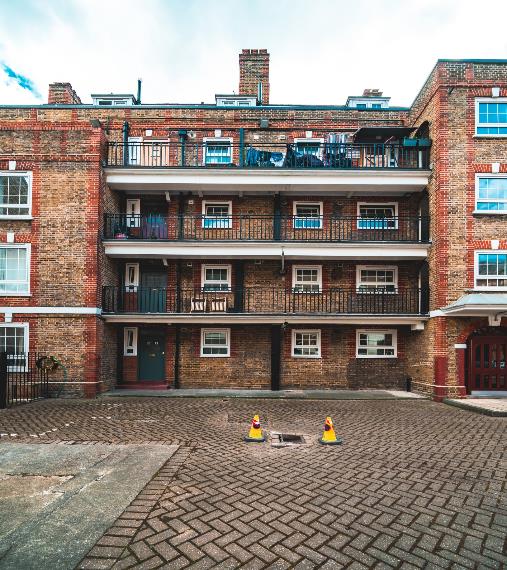 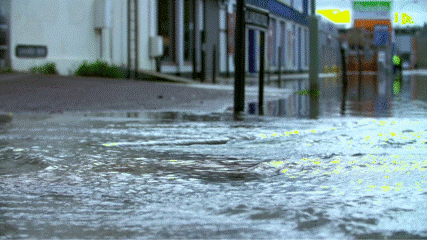 Zara asks her dad about their car.
So Zara asks her dad to think about moving this if the flooding risk worsens.
Her dad keeps their car in the parking space outside the flat.
Game
Outside the rain is heavy.
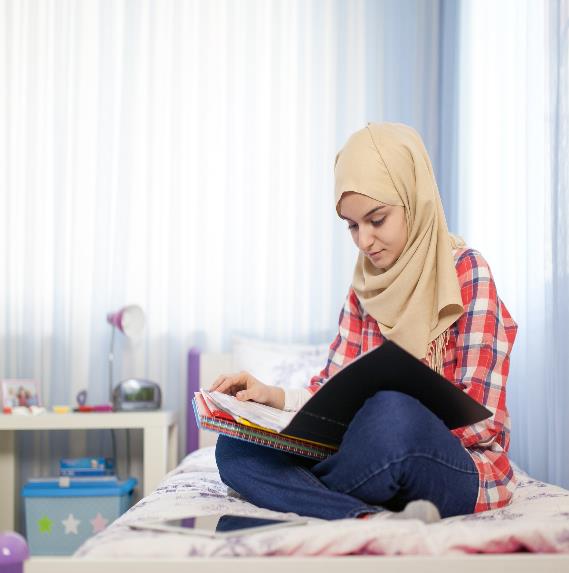 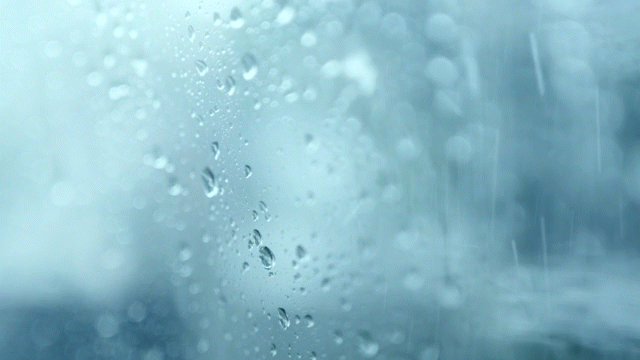 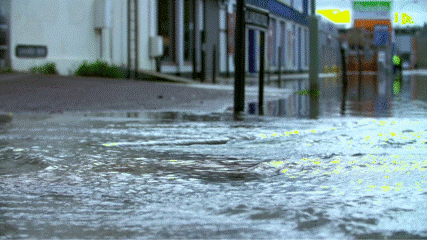 Zara is still worried about the risk of flooding. 
.
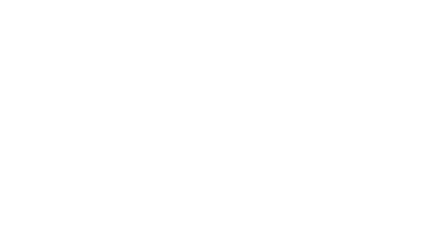 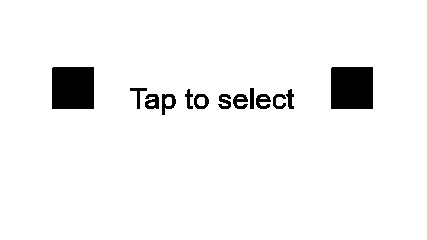 Zara looks at the Met Office weather forecast to learn more.
Zara can now relax because her house is prepared.
What does she do next?
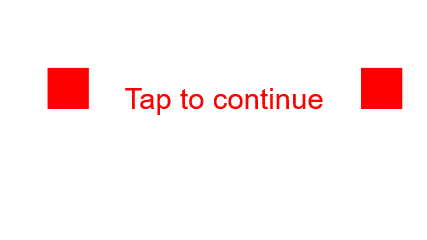 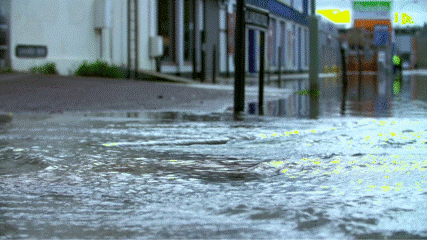 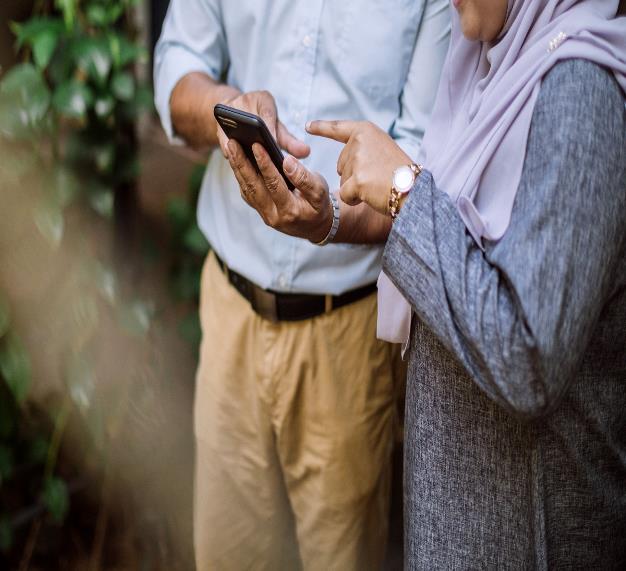 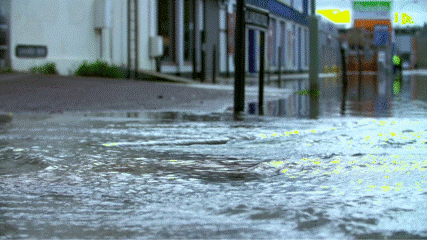 Game
Zara’s dad is still concerned about the flooding and would like some more information so he asks Zara to use the internet to find out more.
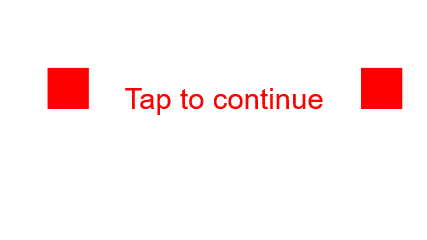 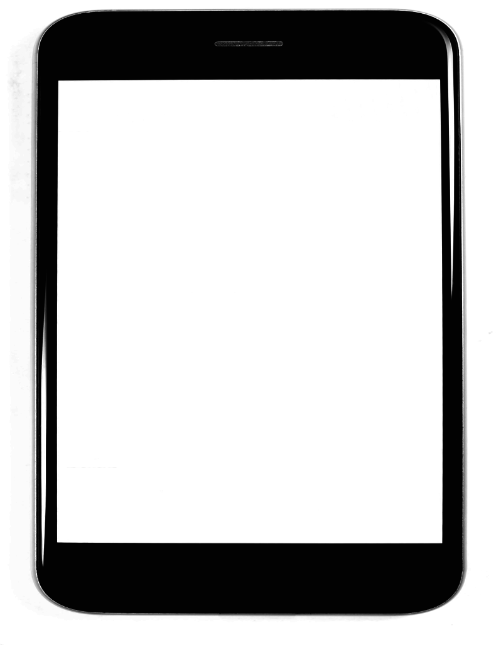 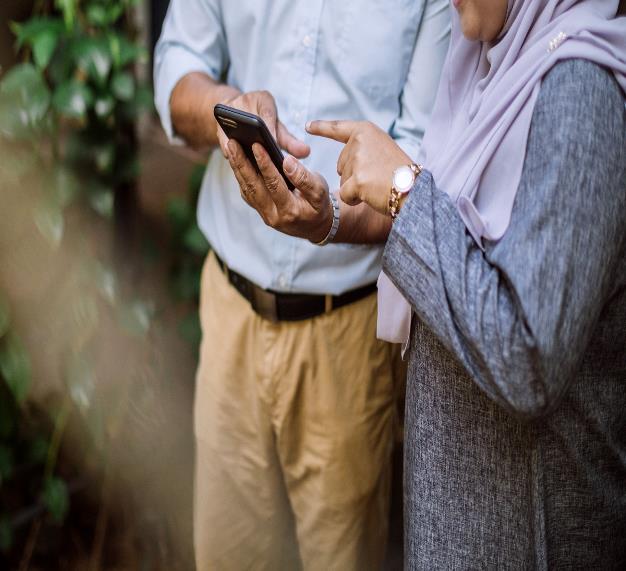 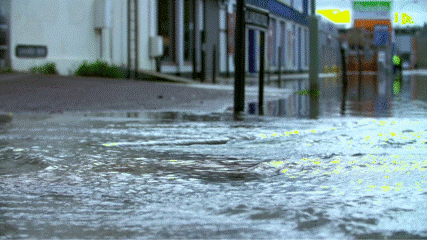 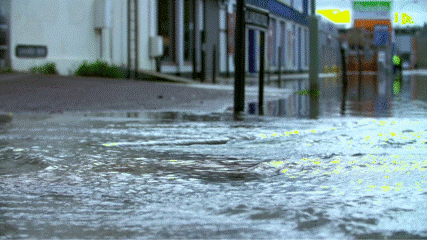 Zara’s dad isn’t sure either but does feel concerned. He suggests they look online together.

Continue
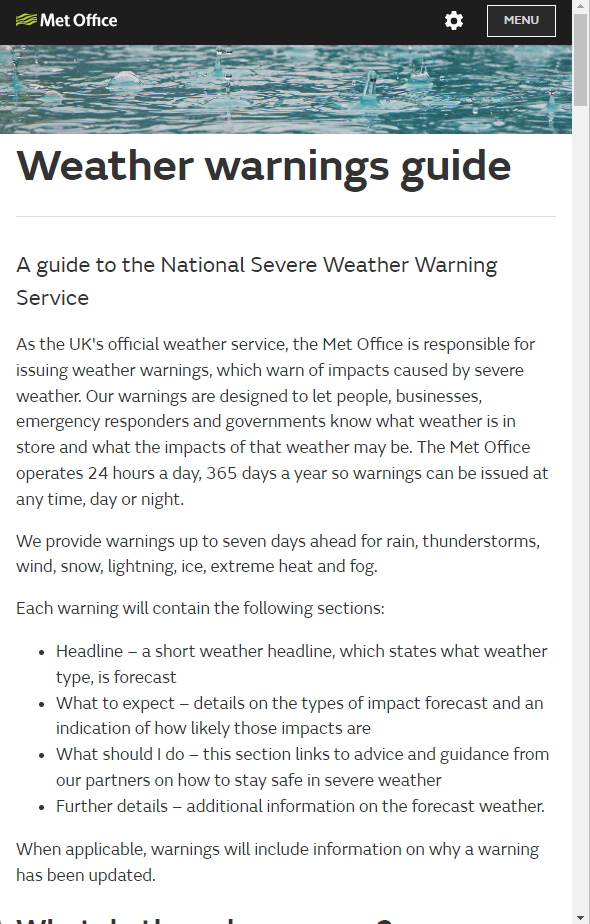 Game
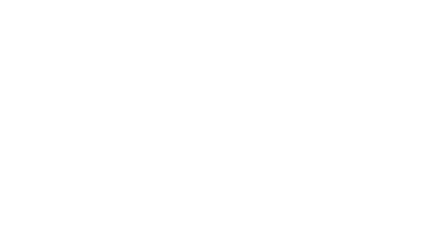 Look at the Met Office’s guide to weather warnings.
The weather forecast has an amber weather warning for rain.
Zara and her dad look at the Met Office to learn about weather warnings.
“You may want to consider the impact of the weather on your family and your community and whether there is anything you need to do ahead of the severe weather to minimise the impact.”
Zara and her dad discuss this and who they might need to help.
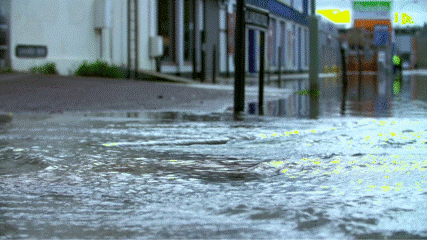 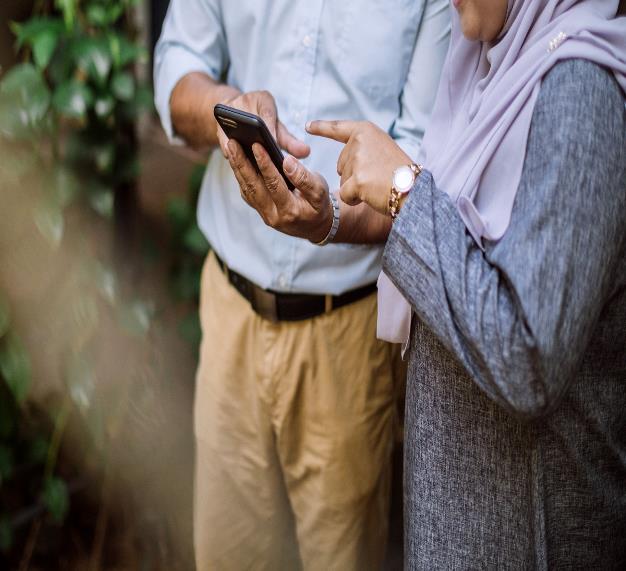 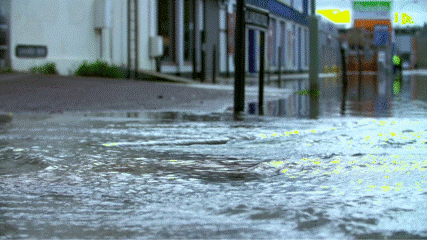 Game
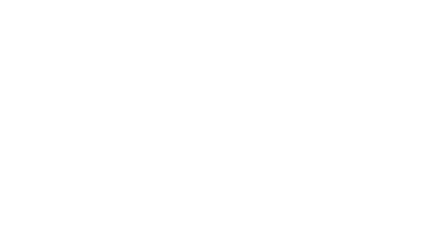 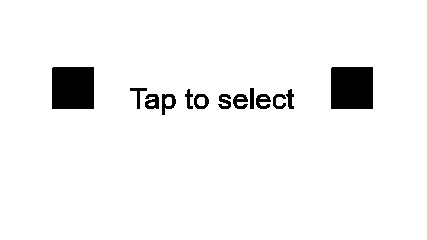 Zara goes to see her neighbours who are older people.
Zara messages her neighbours who have a new baby
They think about what the amber weather warning says:
Zara’s dad is concerned about his parents and Zara wants to make sure her neighbours are okay.
Game
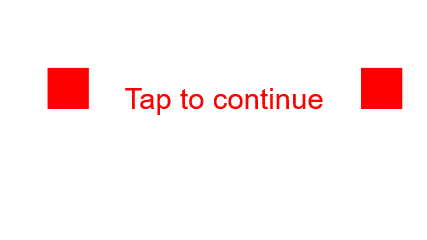 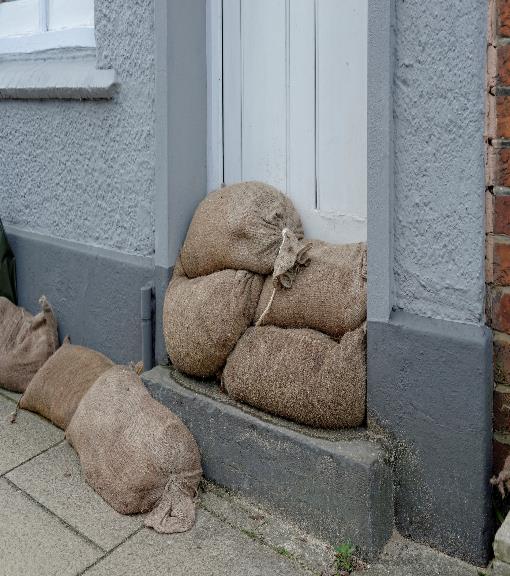 Zara’s neighbours hadn’t seen the flood warning but they have got some emergency food in their cupboards in case they get stuck at home.
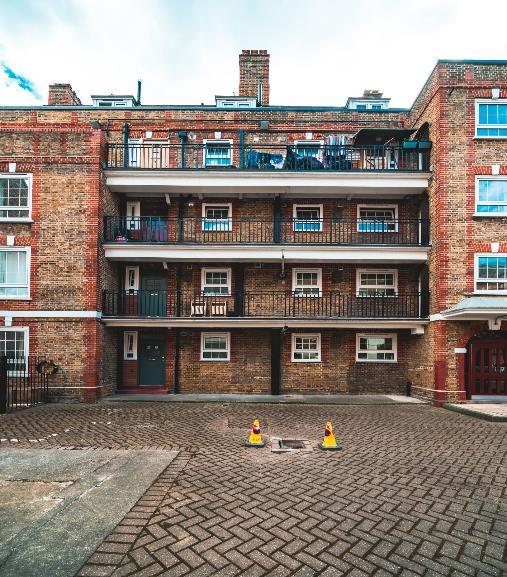 They have some sandbags to place in front of their door but they struggle to lift them.
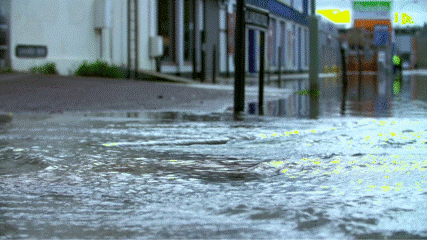 They have candles ready. They are delighted when Zara offers to help them prepare their home.
Zara moves the sandbags to help.
Game
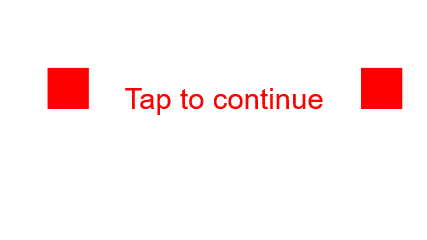 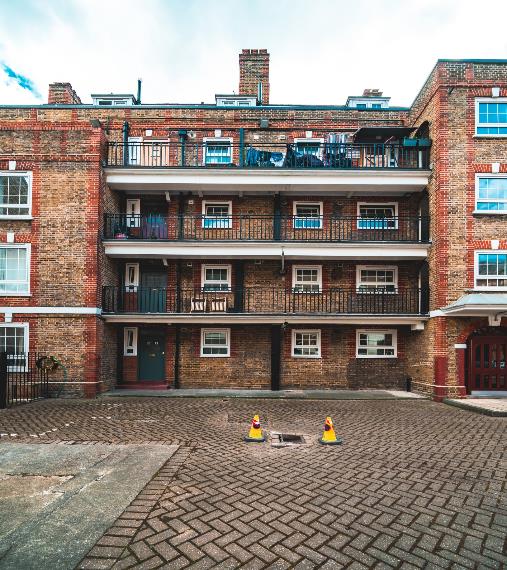 Zara explains what the warning means and that everyone should be ready.
Zara’s neighbours message back.
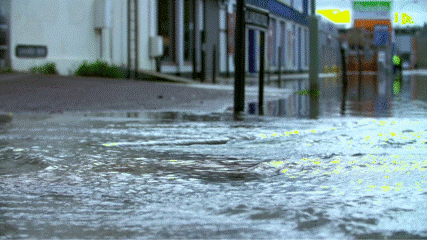 They had seen the amber warning and flood warning but they aren’t worried because their house has never flooded.
Zara explains some ways the neighbours should prepare their home. Zara says to message if they need anything.
Game
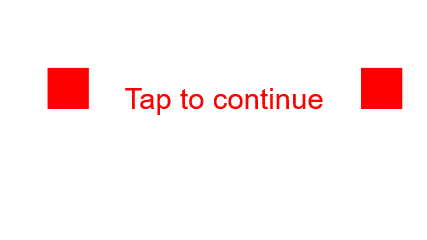 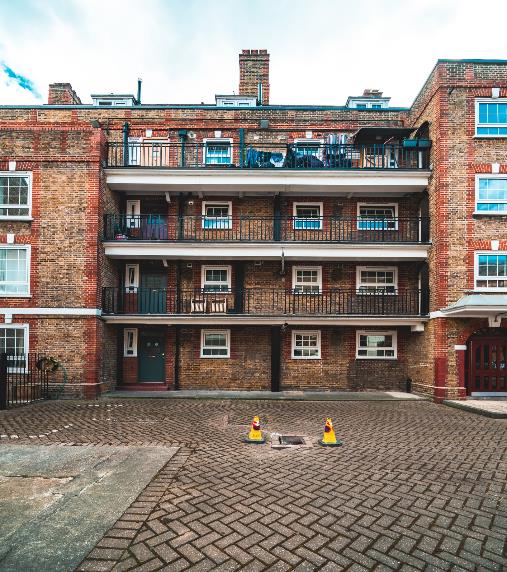 Finally, they discuss what they will do if flooding affects the roads around their flat and what they’ll do if there’s a power cut.
Zara and her dad have prepared their flat and helped the neighbours and family by letting them know about the flood risk.
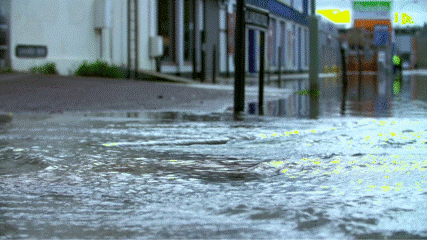 Zara’s dad has some tins of food and Zara has a torch and candles so they decide they will be okay.
Game
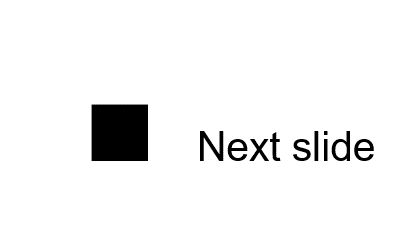 As the rain is torrential (and there are lots of reports of difficulties on the roads) they decide to stay home and avoid going out anywhere.
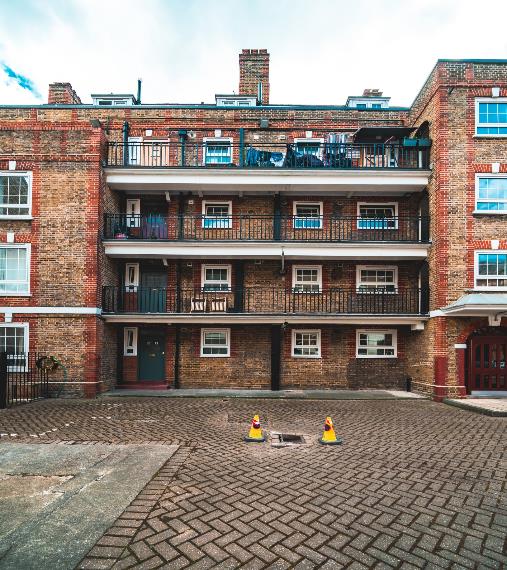 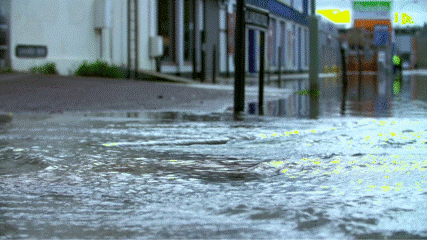 End.
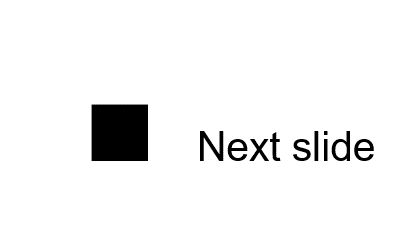 Did you find them all?
Move items off the floor
Take photos
Ask how to switch off electricity and gas
Ask about moving the car
Have a bug out bag ready
Have some tins of food
Have a torch
Use sandbags
Avoid travelling anywhere
 Tell others and help if you can
Game
Look at the list of ways to prepare and cope that you made as you played the game.
Compare your list to ours.

How did you do?
Bug out bag – a bag of items ready to grab in an emergency.
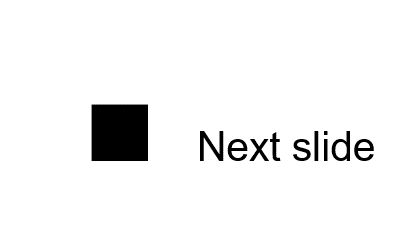 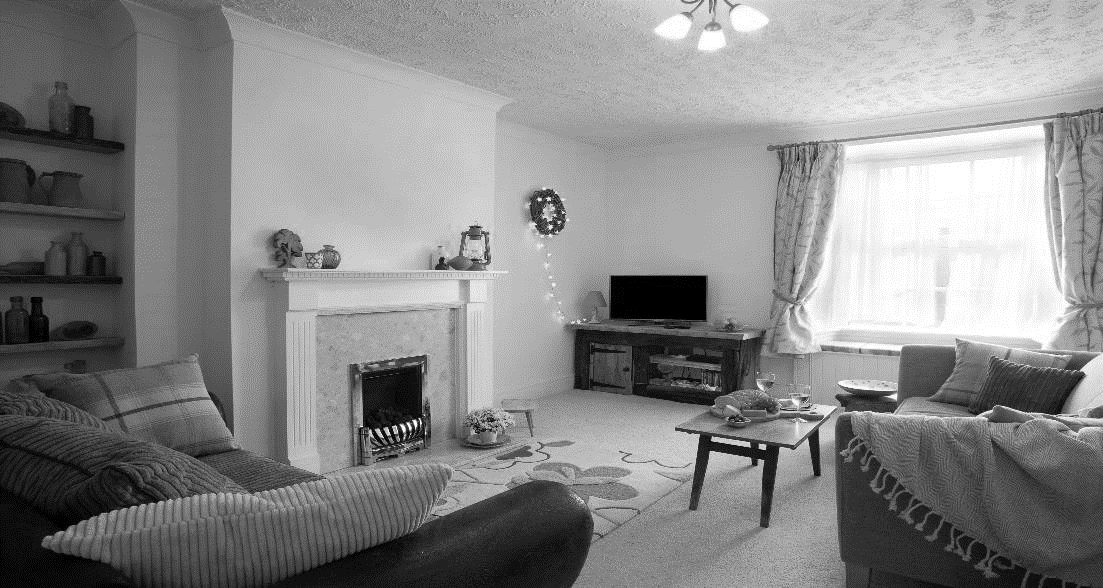 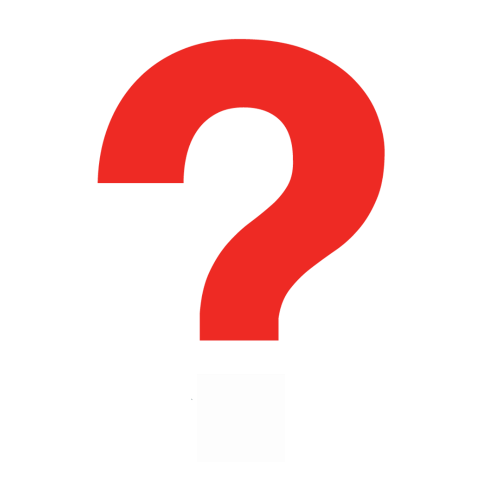 Big question
How can you prepare your home for a flood emergency?
[Speaker Notes: Big Questions are an assessment tool for educators and learners to demonstrate progress through an activity.​​
Share this slide with learners and give them a moment to reflect on the question.​​
Then, ask them to discuss with a partner before sharing their ideas with the group.​​
At this point in the activity, it is expected that learners may not have many ideas or know how to answer this question. ​​
The question will be reviewed at the end of the activity. This is an opportunity for learners to see how much progress they’ve made and how many more ideas they now have. ​​
​​]
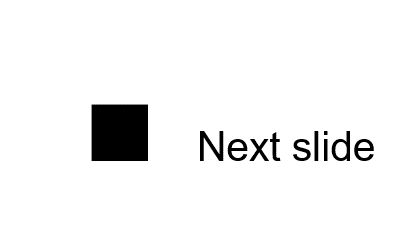 End
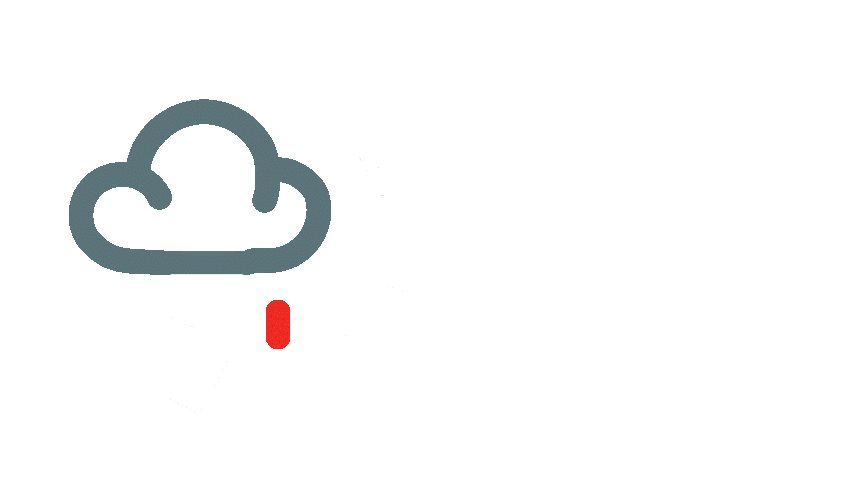 Thank you
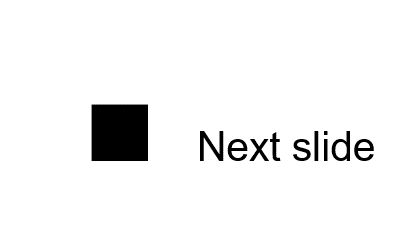 Resources and support
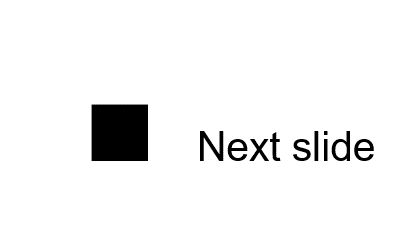 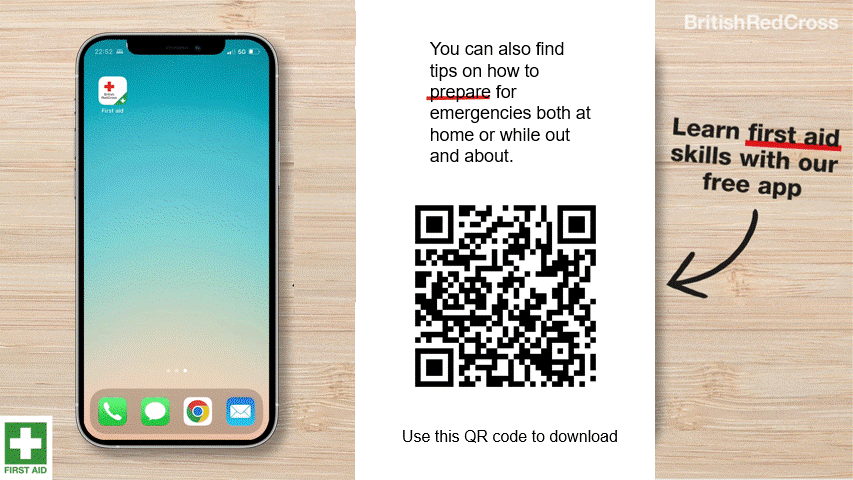 First aid app
Where to find more information
Resources
Get advice and information in a flood by calling Floodline. Telephone: 0345 988 1188Textphone: 0345 602 634024-hour serviceSign up for free alerts
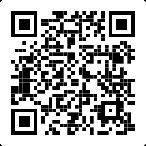 Learn how the British Red Cross is ready to help in a crisis
https://www.gov.uk/sign-up-for-flood-warnings
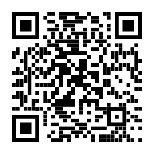 Visit the British Red Cross website to learn more about how to prepare for and cope in a flood.
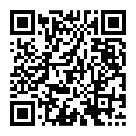 www.redcross.org.uk/get-help/prepare-for-emergencies/how-to-prepare-for-floods-and-flooding
www.redcross.org.uk/stories/disasters-and-emergencies/uk/how-the-british-red-cross-helps-during-a-flood
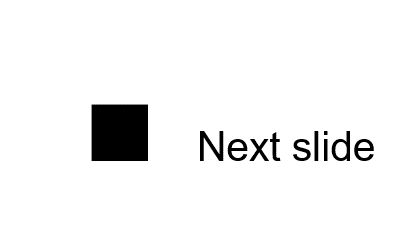 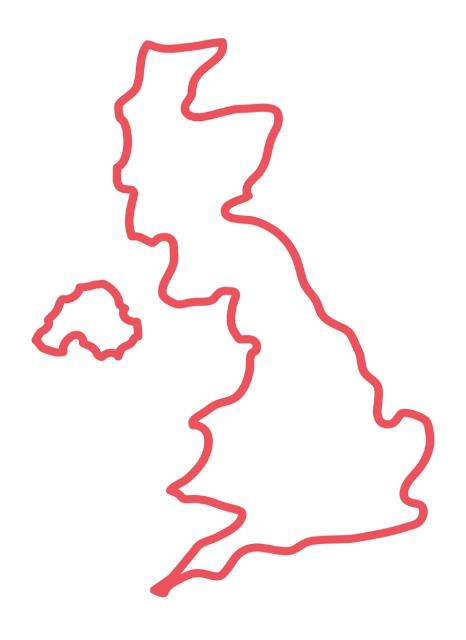 Flood maps in the UK
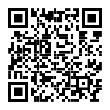 Visit your nation’s website and examine the maps to learn about flood risks in your area.
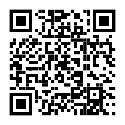 Flood maps
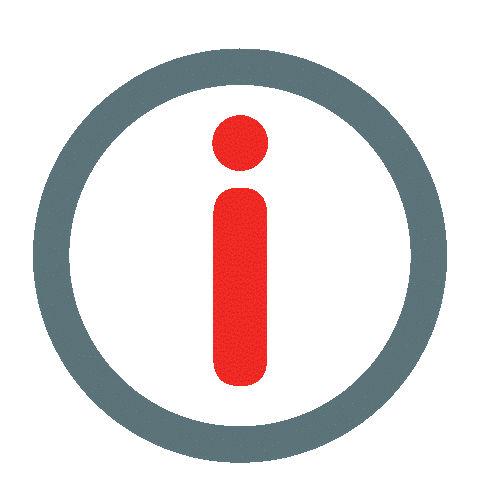 Scotland
Northern Ireland
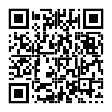 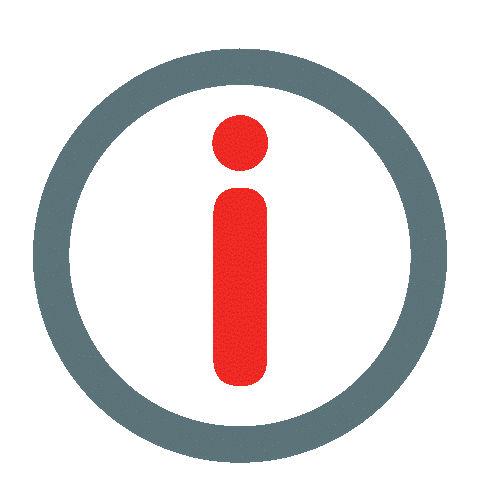 England
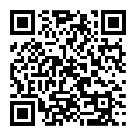 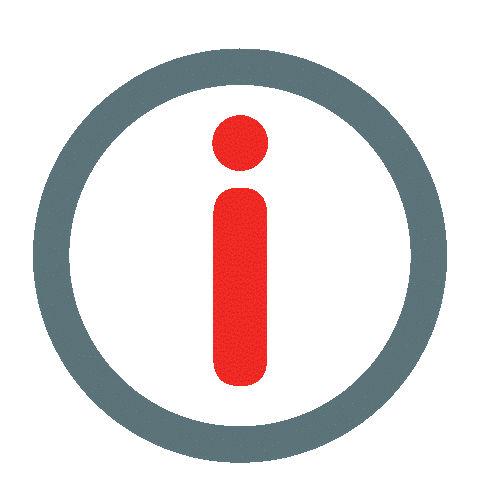 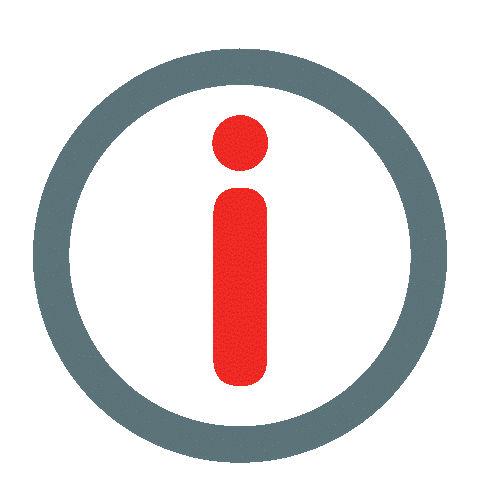 Wales
Select for websites
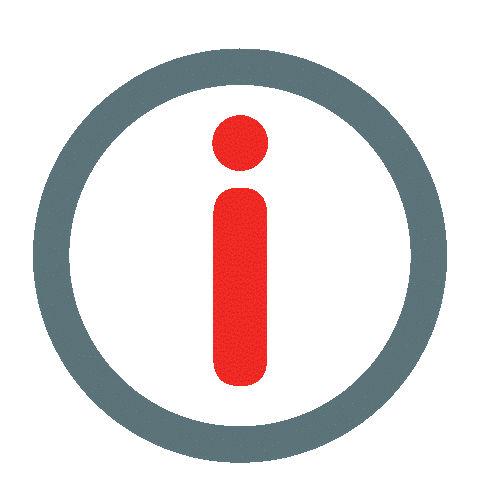 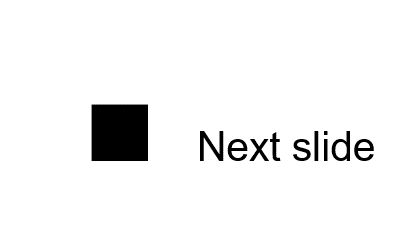 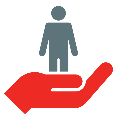 Sources of support
Support
Contact Childline
You can contact Childline about anything. Whatever your worry, it's better out than in. They are here to support you.

You can reach them by:
Call 0800 1111 for free
Have a 1-2-1 chat with a counsellor on their website
Email them by following the instructions on their website
Contact Samaritans
Samaritans is not only for the moment of crisis, they are taking action to prevent the crisis.

You can reach them by:
Call them for free, 24/7 on 116 123
Email them: jo@samaritans.org
Contact YoungMinds
YoungMinds are the UK’s leading charity fighting for children and young people's mental health.

You can reach them by:
For 24/7 crisis support you can text YM to 8525
Find out about CAMHS, who's who in mental health services and who you can call if you need to talk to someone at their website
[Speaker Notes: Use this slide to signpost learners on to further support for challenges they may be facing and need help.]
Heatwaves
Flooding
Eco-anxiety
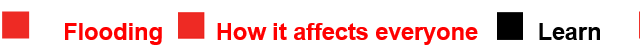 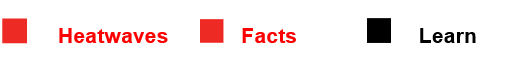 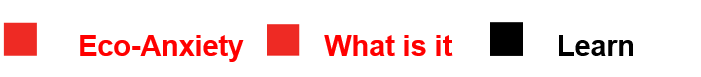 Read a character’s experience of eco-anxiety and use this to define what it is.
Find out about the effects of heatwaves through completing a quiz.
Worksheet: heatwave facts to print
Read 3 characters’ flood stories and discuss how they could be affected.
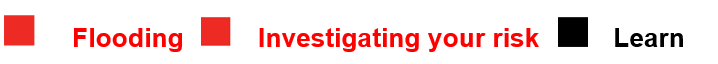 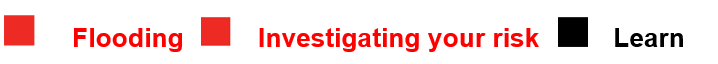 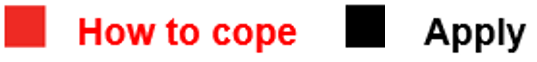 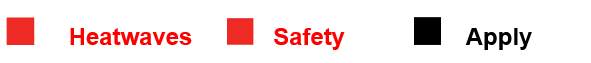 Examine a list of ways to cope and apply this to yourself and others.
Worksheet: coping with eco-anxiety
Look at local flood maps and the role of the emergency services to explore how flooding can affect us all.
Worksheet: note writing help
Learn how heatwaves affects our body and the first aid to help. Apply these to different scenarios.
Poster: heatwaves scenarios
Poster: heatwaves first aid
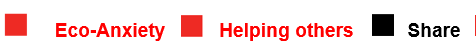 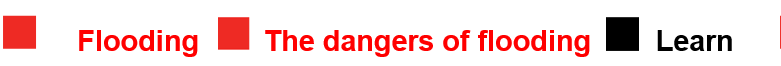 Create a video/script for social media of how to cope with eco-anxiety to share with friends and family.
Worksheet: eco-anxiety video script
Examine images of flooding and identify the dangers.
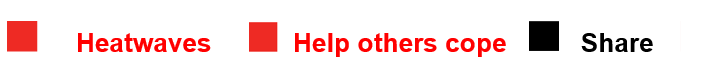 Create a decision flowchart to share with friends and family to help them prepare for a heatwave.
Worksheet: decision flowcharts
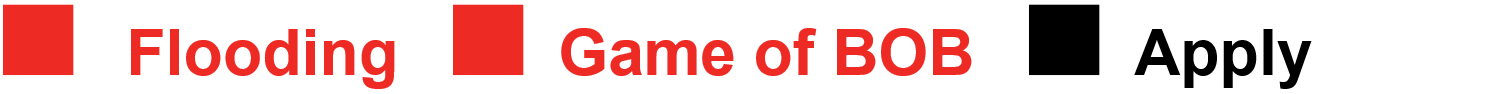 For use across all topics
Play a scenario game to find out about bug out bags and why it is important to have one ready.
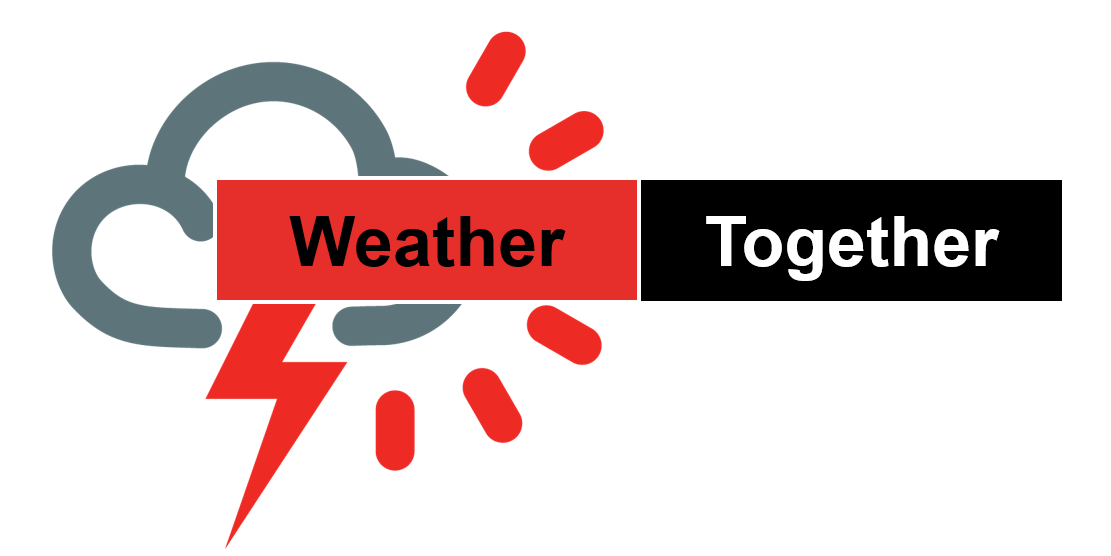 Starters

Plenaries

Weather Together 
award tracker
Bronze certificate

Silver certificate

Gold certificate
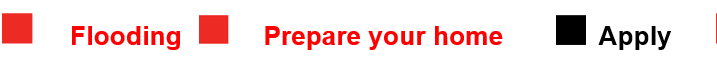 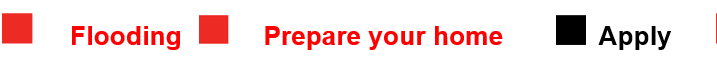 Play a ‘choose your own adventure’ game to learn how to respond to flood alerts and warnings.
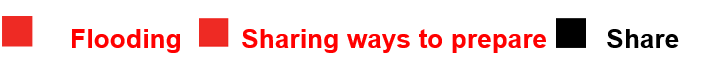 Create resources to share with friends and family. This activity is designed to be repeated.
Open another activity
Rate these resources
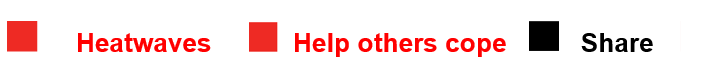 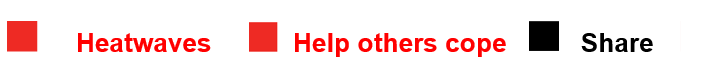 Link
Link
Click here to open the full web index.
Fill in this quick survey to help us improve Weather Together.